Metodologia da Investigação  - Análise de Dados Qualitativos
Helena Serra
Secção de Sociologia
Departamento de Ciências Sociais
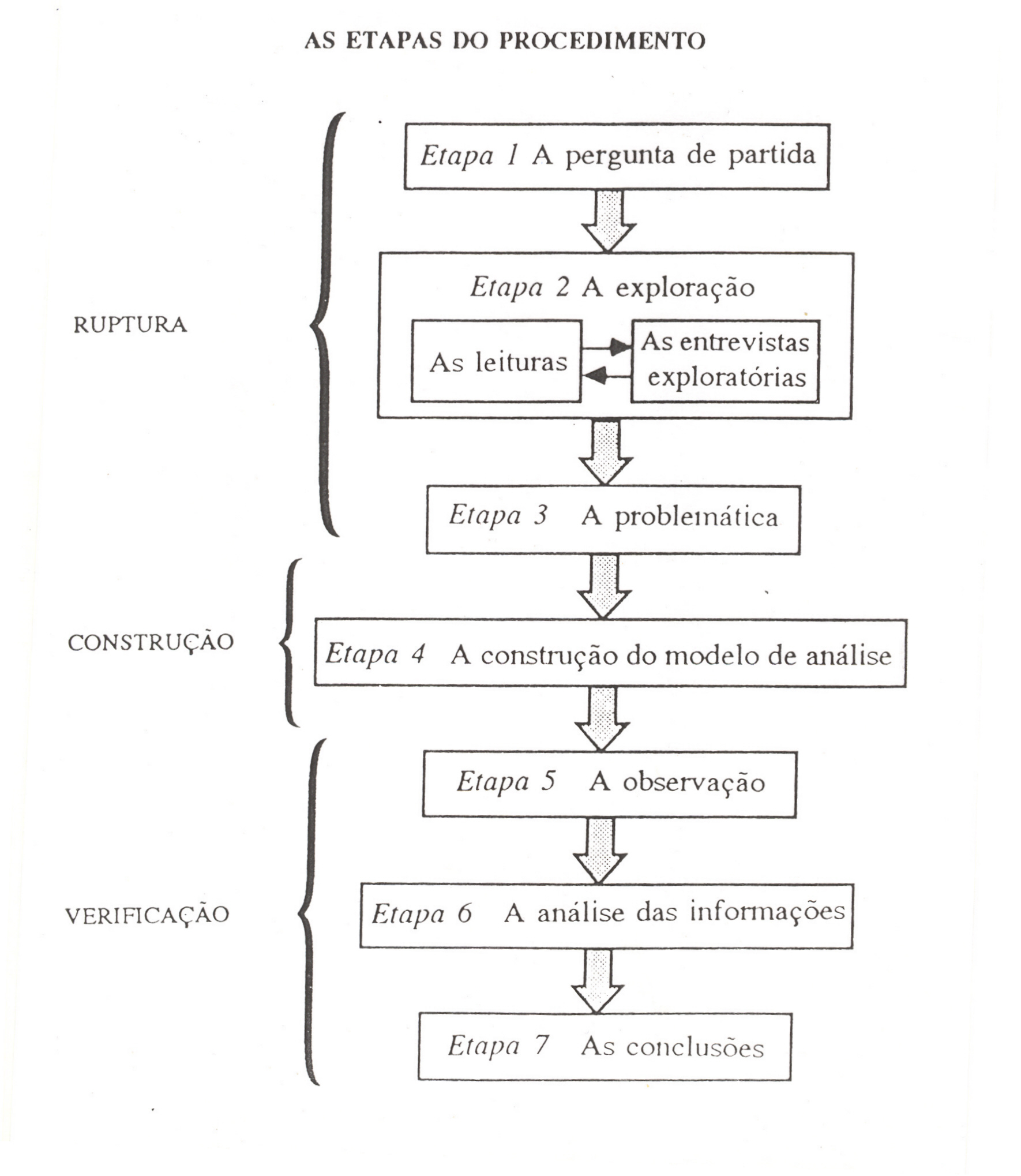 2
Análise documental
Permite passar de um documento primário (em bruto) para um documento secundário (representação condensada da informação)
3
Leitura das entrevistas
Depois de transcritas, as entrevistas são impressas
Passa-se à fase da leitura atenta.
 Sugestões:
Azul: factos
Amarelo: frases ilustrativas do discurso que queremos mais tarde aproveitar
Vermelho: frases ou sequências cujo significado não foi apreendido de imediato
Outra cor: surpresas no discurso
Guerra, Isabel C. (2006), Pesquisa Qualitativa e Análise de Conteúdo, Estoril: Princípia Editora, pág. 70
4
ANÁLISE DE DADOS (ESPIRAL) Procedimentos                                                           Exemplos
Narrativa 
                                                                                
Representar                                                                                        Matriz, árvore,
Visualizar                                                                                            proposições

Descrever                                                                                          Contexto,
Classificar,                                                                                        Categorias
Interpretar                                                                                    Comparações

                     Ler,                                                                            Reflectir,
          Criar memorandos                                                           Escrever notas 
                                                                                                     através das questões
                     Organizar                                                             
                        os dados                                                                         Ficheiros,
                                                                                                                 Unidades,
                                                 Organizar
                                              Dados 
                                   (texto, imagem, áudio …)
























Helena Serra (SOCIUS/ISEG)
5
ANÁLISE DOS  DADOSUTILIZAÇÃO DE SOFTWARES
VANTAGENS:

. Permitem a construção de um sistema organizado de armazenamento de dados (ficheiros)

. Fácil e rápida recuperação da informação

DESVANTAGENS:

. Aprender a trabalhar com o programa

. Podem erradamente substituir uma análise muito cuidadosa dos dados
6
SOFTWARES PARA ANÁLISE DE  DADOSQUALITATIVOS
Actualizações e demonstrações de software:
http://www.soc.survey.ac.uk/caqdas/ 

Programas com aplicação às Ciências Sociais:
. TIPO I – programas recuperadores de texto
. TIPO II – programas para a “construção de uma teoria”
7
SOFTWARES PARA ANÁLISE DE  DADOSQUALITATIVOS
Programas TIPO I 
. Kwalitan
. The Ethnograph

Características: 
. Análise de conteúdo simples
. Divisão do texto em segmentos
. Codificação de segmentos de texto
. Pesquisa de texto dentro de uma categoria ou combinação entre categorias.
8
SOFTWARES PARA ANÁLISE DE  DADOSQUALITATIVOS
Programas TIPO II
. ALAS-ti
. NUD.IST
. MaxQDA
Características: 
. Possuem todas as funções dos softwares TIPO I
. Estabelecem conexões entre categorias
. Desenvolvem esquemas de categorias com vários níveis
. Formulam esquemas conceptuais que permitem testar a sua adequação aos dados.
. São organizados a partir de um sistema de regras baseadas numa lógica de análise booleana completa.
9
CRITÉRIOS PARA A SELECÇÃO DE UM SOFTWARE
A estruturação e tipo de dados da investigação;
O suporte dado à codificação;
As possibilidades de elaborar notas sobre os textos ou sobre as codificações;
 as possibilidades de procura e apresentação dos dados;
As possibilidades de estabelecer relações entre os dados.
10
Estruturação e Tipo de Dados
a) Dados provenientes de fontes múltiplas / menos estruturados
               TIPO II:
. estabelecer conexões entre diferentes fontes
. anexar um “marcador” que permite saber a origem da informação.

b) Dados provenientes de fontes únicas / mais estruturados                TIPO I
11
Codificação
Distribuir dados por categorias através da indexação de códigos a segmentos de texto.

TIPO I – permitem pesquisar o texto com base em palavras-chave (pré-definidas):
                    localizar palavras
                                  expressões
                                  frases
                                 (…e combinação destas)

TIPO II – quando é necessário uma codificação com elevado grau de complexidade:
. Permitem atribuir mais do que uma categoria a um segmento de texto.
12
Notas
. Apenas alguns softwares TIPO II permitem escrever notas.

. Alguns softwares (ATLAS-ti e NUD-IST) permitem ligar notas ou considerações analíticas a segmentos específicos do texto
OBJECTIVO: teorizar a partir dos dados
13
Estabelecer ligações entre dados
1º nível: inserção de uma categoria numa categoria mais geral ou subdivisão de uma categoria em subcategorias (TIPO I e TIPO II)

2º nível: estabelecer conexões entre vários tipos de dados (notas de campo; entrevistas; categorias; vídeos, …). Apenas TIPO II.
14
CRITICAS À UTILIZAÇÃO DE SOFTWARES PARA ANÁLISE QUALITATIVA
. Nova ortodoxia em relação à análise qualitativa
. Análise muito simplificada e mecanizada
. A análise qualitativa é muito mais do que codificar dados
. A ambiguidade e as questões de contexto são centrais na análise qualitativa e não podem ser neutralizadas
. A análise qualitativa implica “conhecimento tácito” que não pode ser formalizado.
15
ANÁLISE DE CONTEÚDO:. Análise de conteúdo (análise quantitativa) . Análise de conteúdo qualitativa
16
ANÁLISE DE CONTEÚDO
. Metodologia de análise de dados

. Realiza-se de forma sistemática, objectiva e quantitativa

. Analisar o conteúdo de um texto

. Minimização das idiossincrasias do investigador
17
ANÁLISE DE CONTEÚDO
APLICAÇÃO

. Suporte linguístico (escrito e oral)

. Suporte icónico (sinais, grafismos, imagens, filmes …)

. Outros códigos semióticos que, não sendo linguísticos ou icónicos, podem ser portadores de significações (musica, comportamentos, espaços, …)
18
ANÁLISE DE CONTEÚDO Retrospectiva Histórica
1. Análise de conteúdo qualitativa sem rigor científico (inícios século XX – 1940)

2. Análise de conteúdo quantitativa com rigor científico
	(anos 40 e 50)

3. Análise de conteúdo quantitativa/qualitativa de rigor científico (1950 - …)
19
ANÁLISE DE CONTEÚDO Etapas
1. Pré-análise

2. Exploração do material

3. Tratamento dos resultados
20
ANÁLISE DE CONTEÚDOOperações mínimas
Delimitação dos objectivos e definição de um quadro de referência teórico
Constituição do corpus da análise
Construção de um sistema de categorias e de indicadores
Definição das unidades de análise
Elaboração de procedimentos que assegurem a sua fiabilidade e validade
Quantificação: análise de ocorrências; análise avaliativa; análise estrutural
21
ANÁLISE DE CONTEÚDO Produtos
Estudo puramente descritivo
Análises normativas
Análises transversais
Análises longitudinais
Estudos que servem de indicadores culturais
Combinação de desenhos paralelos
22
ANÁLISE DE CONTEÚDO
VANTAGENS
. Funciona como técnica não obstrutiva (evita enviesamentos)
. Implica poucos custos
. Útil quando determinadas informações são/estão inacessíveis
. Permite analisar grandes quantidades de dados
23
ANÁLISE DE CONTEÚDO
DESVANTAGENS
. Pode conduzir a resultados “ilusórios” (ex. referências a determinados objectos podem fazer parte da estratégia de um sujeito para esconder outros objectos, estes sim relevantes)
. Em algumas circunstâncias pode produzir apenas um conhecimento probabilístico
. Incapaz de revelar os conteúdos ocultos ou não manifestos da mensagem
. Pode induzir o investigador a dar prioridade à análise de frequência. Muitas vezes resume-se apenas a uma contagem de termos.
24
ANÁLISE DE CONTEUDO QUALITATIVA
o exemplo da ANÁLISE DE DISCURSO ….

Discurso:
. uma construção social
. o objecto de estudo
. um conceito: enunciado e enunciação

Análise de discurso:
. As figuras do discurso
. A formação discursiva
. Desconstruir o(s) discurso(s)

Helena Serra (SOCIUS/ISEG)
25
Na análise de discurso …
Enunciado – a história contada; o que é dito.
Enunciação – a forma como a história é contada; a forma de dizer; a forma de contar.

OBJECTIVO: desconstruir o(s) discurso(s)
26
Na análise de conteúdo …
Aborda o conteúdo como objecto de estudo

OBJECTIVO: evidenciar os temas mais relevantes da mensagem, a partir da quantificação de items
27
Bibliografia
Bardin, Laurence (2004[1977], Análise de Conteúdo, Lisboa: Edições 70.

Carmo, Hermano e Ferreira, Manuela M. (1998), Metodologia da Investigação, Lisboa: Universidade Aberta.

Creswell, John W. (2009), Research Design – Quantitative, Qualitative and Mixed Methods Approaches, London: Sage

Ghiglione e Matalon (2001), O Inquérito, Oeiras: Celta Editora.

Guerra, Isabel C. (2006), Pesquisa Qualitativa e Análise de Conteúdo, Estoril: Princípia Editora.

Quivy, Raymond e Campenhoudt, Luc Van (1992), Manual de Investigação em Ciências Sociais, Lisboa, Gradiva
28
Metodologia da Investigação  - Estudo(s) de Caso
Helena Serra
Secção de Sociologia
Departamento de Ciências Sociais
Estudo de caso:
Exploração de um “sistema delimitado” ou CASO

. Todas as conclusões referem-se apenas ao caso.
30
Estudo de caso
Implica a presença continuada e prolongada do/a investigador/a nos contextos sociais em estudo, o contacto directo com as pessoas e situações.

Incide sobre uma pequena unidade social:

Aldeia,
Bairro,
Fábrica/empresa,
Hospital/unidade hospitalar,
Escola,
Grupo social em particular (ex. Grupo religioso)...
Requer a existência de um
Plano/agenda de investigação
31
Estudo de caso
Importância dos informantes privilegiados
Geralmente, cultiva-se o relacionamento mais frequente com algumas pessoas, visando:
Facilitar a inserção na unidade social em observação;
Observar os respectivos modos de vida, práticas e representações sociais.
Obter informação sobre as redes de relações na unidade social em estudo.
Obter informações sobre outras pessoas e factos relevantes.
32
Pode recorrer a:
Análise de documentação e arquivos
Entrevistas
Questionários
Observação directa (participante ou não participante...)
33
Principais vantagens
1.      Dados em primeira-mão
2.      Tempo real; análise retrospectiva;dados imprevistos, incontroláveis pelos observados

Principais limitações
1.  Dificuldade de acesso
2. Risco de parcialidade da parte do observador
3. Tempo requerido
4. Dificuldades em codificar e interpretar
5. Financiamento (método oneroso)
34
A opção...
- Depende do tipo de problema a analisar.
Nº de casos a estudar.
Complexidade do fenómeno a estudar.
 Meios financeiros disponíveis.
35
Comparação de diferentes métodos de recolha de dados
36
Citações e referenciação bibliográfica
Referências bibliográficas
USAR:

Justificar e apoiar argumentos;
Permitir comparações com resultados de outros trabalhos de investigação;
Mostrar a nossa familiaridade com o tema.
38
Referências bibliográficas
NÃO USAR:

Impressionar os leitores com a vastidão das nossas leituras;
39
Referências bibliográficas
NÃO USAR:

Impressionar os leitores com a vastidão das nossas leituras;
Salpicar o nosso trabalho de nomes e citações;
40
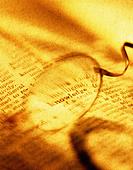 Citações
Trata-se de elementos retirados das referências bibliográficas recolhidas e analisadas.
Transcrições literais
Síntese da fundamentação/do pensamento de uma parte do texto
Em ambos os casos, é necessário referenciar a fonte.
41
Citações
Devem ser citadas todas as ideias específicas, as opiniões e os factos que não são da autoria de quem escreve. 

Quando é que se cita?

 Quando a citação é objecto de análise.
 Quando apoia/suporta a nossa interpretação.
42
Citações (algumas regras...)
As transcrições são colocadas no trabalho entre aspas (" ").

Citar sobretudo em relação a uma ideia própria relativamente nova (que precisa do apoio/legitimação de “uma autoridade”).

Citar autores que realizaram estudos nacionais e estrangeiros.

Deve-se indicar a origem (fonte), o ano e o número da página da qual se extraiu a citação (referência bibliográfica).
43
Exemplo: transcrição literal
As modificações têm sido de tal forma intensas que parte considerável da literatura sugere mesmo o conceito de sociedade de informação. De acordo com Moniz e Kovács, esta pode ser “entendida como uma sociedade centrada não tanto na produção de bens, mas na produção de uma grande diversidade de serviços baseada em conhecimentos e na produção, tratamento e transmissão de informação” (2001: 25).
44
Bibliografia final (método anglo-saxónico)
Bibliografia

	Moniz, António Brandão e Kovács, Ilona (2001), Sociedade da Informação e Emprego, Direcção-Geral do Emprego e Formação profissional, Ministério do Trabalho e da Solidariedade, Cadernos de Emprego 28.

	Moreira, António José (2001), Compêndio de Leis de Trabalho, Coimbra: Livraria Almedina.

	Neves, José (2001), “Aptidões individuais e teorias motivacionais”, in Ferreira, José Mª; Neves, J.; Caetano, A.(orgs), Psicossociologia das Organizações, Lisboa: Editora McGraw-Hill, pp:  255-279.

	OCDE / OECD (2001), Society at a Glance – OECD Social Indicators.

	Payne, Geoff (2000), Social Divisions, London: Macmillan Press:
45
Outra possibilidade (método tradicional):
As modificações têm sido de tal forma intensas que parte considerável da literatura sugere mesmo conceito de sociedade de informação. De acordo com Moniz e Kovács, esta pode ser “entendida como uma sociedade centrada não tanto na produção de bens, mas na produção de uma grande diversidade de serviços baseada em conhecimentos e na produção, tratamento e transmissão de informação” (1). 
[texto continuaria até à nota de rodapé]
1. Moniz, António Brandão e Kovács, Ilona, Sociedade da Informação e Emprego, Direcção-Geral do Emprego e Formação profissional, Ministério do Trabalho e da Solidariedade, Cadernos de Emprego 28, 2001. p. 25.
46
Bibliografia final (método tradicional)
Bibliografia


	Moniz, António Brandão e Kovács, Ilona, Sociedade da Informação e Emprego, Direcção-Geral do Emprego e Formação profissional, Ministério do Trabalho e da Solidariedade, Cadernos de Emprego 28, 2001.[a data passou para o final da referência.]

	Moreira, António José, Compêndio de Leis de Trabalho, Livraria Almedina, Coimbra, 2001 [o local segue-se à editora]

	Neves, José, “Aptidões individuais e teorias motivacionais”, in: Ferreira, José Mª; Neves, J.; Caetano, A.(orgs), Psicossociologia das Organizações, Editora McGraw-Hill, Lisboa, 2001, pp:255-279.

	OCDE / OECD, Society at a Glance – OECD Social Indicators,2001.

	Payne, Geoff, Social Divisions, Macmillan Press, London,2000.
47
Citações indirectas
As citações podem ser indirectas, por exemplo:

	O fenómeno da flexibilidade laboral é visto como um reflexo das pressões competitivas despoletadas pelo processo de globalização (Kovács, 1998,  2002)
(2000a,b)
48
Ainda outro exemplo...
As citações podem ser indirectas:

	e reportarem-se a ideias já veiculadas por vários/as autores/as. Neste caso, deve ser respeitada a ordem cronológica
 	
	(Para trabalhos do mesmo ano, adopta-se o critério da ordenação alfabética a partir do último nome do autor). 
	Vejamos:
	
	Para alguns autores, a participação do Estado será requerida num contexto de flexigurança (e.g., Castel, 1995; Touraine, 1999a; Boyer, 2000; Santos, B. 2001; Supiot, et al., 2001; Hespanha et al., 2001; Petrella, 2002 ).
49
[Speaker Notes: e.g., na medida em que não foram esgotadas, no nosso texto, as referências aos autores que abordam esta problemática. [e.g. = por exemplo] (está presente o método anglo-saxónico).]
Citações (algumas regras...)
Se o texto for uma co-autoria de vários autores deve citar-se da seguinte maneira: 

Exemplo para dois autores: (Kovács e Castillo, 1998)
 
Exemplo para três autores: (Gallie, White e Tomlinson, 1998 )

Exemplo para mais de três autores: (Bairrada, M. et al., 2002) [em itálico]

Exemplo de uma obra que se baseia numa edição original com data diferente (Smithson 1998 [1964]):
50
Citações e abreviaturas: exemplos
Homens e mulheres têm direito a partilhar a esfera profissional e familiar em condições de igualdade (2).
2. Duncan, S., ibid., p.22. [a obra a que se refere a citação foi referenciada imediatamente antes/na nota anterior/Outro autor]
51
Exemplos
Homens e mulheres têm direito a partilhar a esfera profissional e familiar em condições de igualdade (1)
1. Idem, p.46. [o mesmo autor e a mesma obra a que se refere a citação foram referenciados imediatamente antes/na nota anterior, mas a página é diferente]
52
Exemplos
Homens e mulheres têm direito a partilhar a esfera profissional e familiar em condições de igualdade (Duncan, ibid.: 22)
Em caso de opção pelo estilo anglo-saxónico. Não se usaria nota de rodapé (só a bibliografia final)
53
Exemplos
Homens e mulheres têm direito a partilhar a esfera profissional e familiar em condições de igualdade (1)
1. Duncan, op. cit., p.46. [já houve referência a esta obra no texto mas, de permeio, existe uma referência a uma outra obra ou autor]
op. cit. (opus citatum = na obra citada).
54
Exemplos
Homens e mulheres têm direito a partilhar a esfera profissional e familiar em condições de igualdade (1)
1. Idem, ibidem [o mesmo autor, a mesma obra e a mesma página foram referenciadas imediatamente antes/na nota anterior]
Abreviatura de ibidem (no mesmo lugar)
Ou: id. Ibid.
55
Exemplos
Homens e mulheres têm direito a partilhar a esfera profissional e familiar em condições de igualdade (id. Ibid.)
56
Na página anterior:
A Europa, no seu conjunto, demarca-se por uma certa heterogeneidade de políticas de apoio à igualdade de género (ainda que, no âmbito da UE, alguns esforços estejam a ser desenvolvidos no sentido da harmonização). (1) 
	Este texto procura analisar a situação em Portugal.
1. Forsberg, G.; Gonas, L; Perrons, D., "Paid work: participation and liberation", in: Duncan, Simon e Pfau-Effinger, Birgit, Gender, Economy and Culture in the European Union, Routledge, London, 2000, p. 42.
p. = página
pp.= páginas
57
Perante a estranheza…
Segundo Júlio Paiva (1997: 25), o poder deve ser devolvido aos homens (sic!)
58
Quando a citação literal contempla aspas…
Segundo outro autor, as novas tecnologias “obrigam a uma adaptação sistemática do factor trabalho em termos de um novo ‘saber fazer’ expresso na exigência de novas competências, novas qualificações, novos ritmos, novos gestos, novas pausas, novos tempos e movimentos e, necessariamente, novas capacidades cognitivas e comportamentais” (Ferreira, 2001b: 5).
As aspas transformam-se em apóstrofos
59
Quando há partes na citação que não interessam para o nosso trabalho…
Myrdal e Klein mostraram-se apreensivas quanto à qualidade das pessoas no futuro, porquanto se correria o risco de as mães não cumprirem as suas funções maternais. "A saúde mental e a felicidade das gerações vindouras depende (...) do amor e da segurança providenciados durante a infância. Neste sentido, as mulheres carregam o peso especial da responsabilidade pela qualidade futura das nossas pessoas" (1968 [1958]:12, tradução livre).
60
Citações
Caso acrescentemos palavras ou frases, devem estar entre parênteses rectos (Os parênteses rectos utilizam-se para evidenciar uma intervenção que é da nossa autoria/responsabilidade, permitindo distinguir-se de parênteses curvos usados no texto original).  Exemplo:

	Retomando Fitoussi e Rosanvallon (1997:14), "As variáveis topológicas e biográficas assumiram [na sociedade actual] uma importância acrescida (...). Já não são apenas identidades colectivas relativamente estáveis que precisamos de descrever, mas também percursos individuais e as suas variações no tempo (...). “
61
Tradução de textos…
Myrdal e Klein mostraram-se apreensivas quanto à qualidade das pessoas no futuro, porquanto se correria o risco de as mães não cumprirem as suas funções maternais. "A saúde mental e a felicidade das gerações vindouras depende (...) do amor e da segurança providenciados durante a infância. Neste sentido, as mulheres carregam o peso especial da responsabilidade pela qualidade futura das nossas pessoas" (1968 [1958]:12, tradução livre).
O original, neste caso em inglês, deveria aparecer em nota de rodapé (ou vice-versa: a tradução)
62
Realçado nosso…
Myrdal e Klein mostraram-se apreensivas quanto à qualidade das pessoas no futuro, porquanto se correria o risco de as mães não cumprirem as suas funções maternais. "A saúde mental e a felicidade das gerações vindouras depende (...) do amor e da segurança providenciados durante a infância. Neste sentido, as mulheres carregam o peso especial da responsabilidade pela qualidade futura das nossas pessoas" (1968 [1958]:12, tradução livre, realçado nosso).
O original, neste caso em inglês, deveria aparecer em nota de rodapé (ou vice-versa: a tradução)
63
Citações
Citações pequenas podem ser inseridas no texto (4-5 linhas).

 As citações longas (mais de 5 linhas) devem constituir um parágrafo único, recuado (aproximadamente 1 cm) em relação às margens esquerda e direita do texto, devendo o espaçamento das linhas ser menor, ou colocado em itálico, (neste caso, dispensa as aspas).
64
BIBLIOGRAFIA
Barañano, A. M. (2004), Métodos e Técnicas de Investigação em Gestão, Lisboa: Edições Sílabo.

Ceia, C. (1995), Normas para Apresentação de Trabalhos Científicos, Lisboa: Editorial Presença.

Eco, H. (1977), Como Se Faz Uma Tese em Ciências Sociais, Lisboa: Editorial Presença.

Público (1998), Livro de Estilo.

Severino, A. J. (2006), Metodologia do Trabalho Científico, São Paulo: Cortez Editora.
65